Nursery Landscape Tools
Aerifier
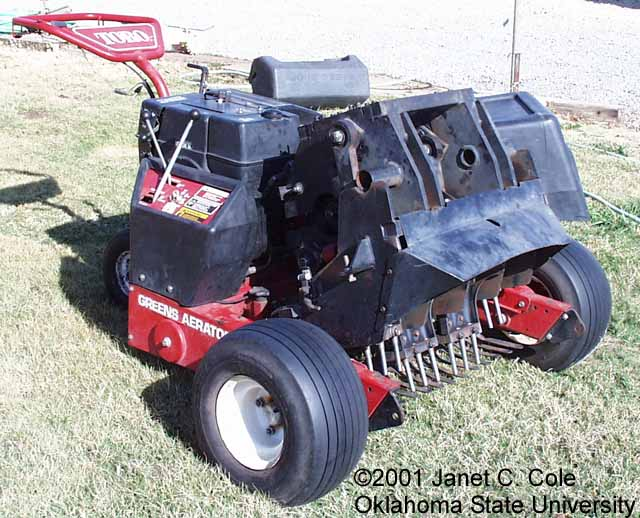 Anvil and Blade Pruner
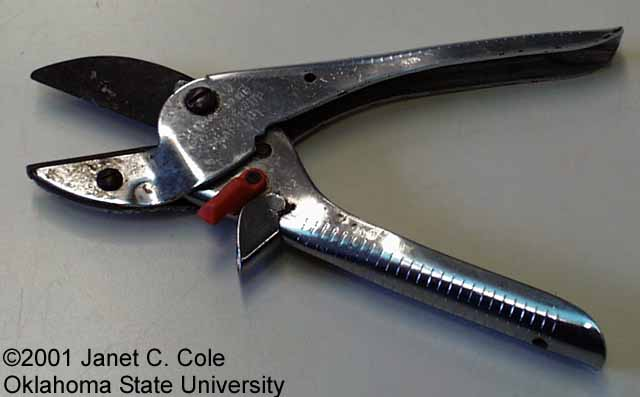 Architect’s Scale
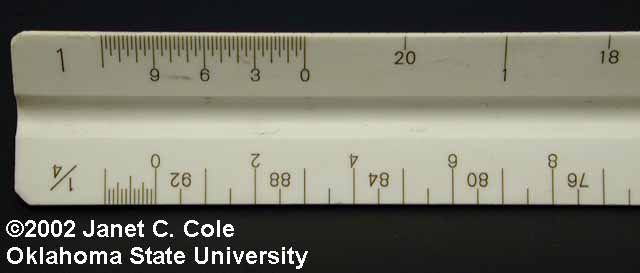 Ball Cart
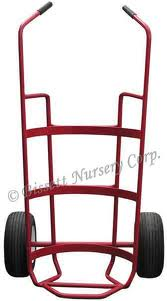 Bark Mulch
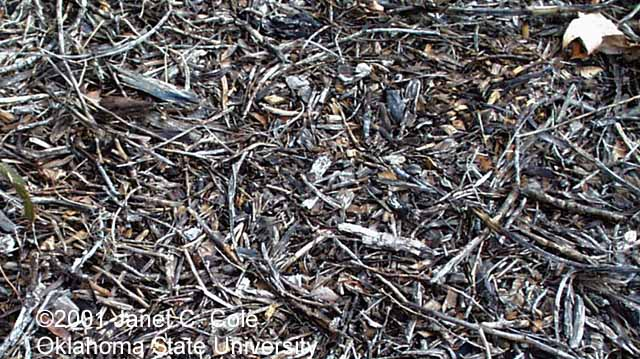 Bark Medium
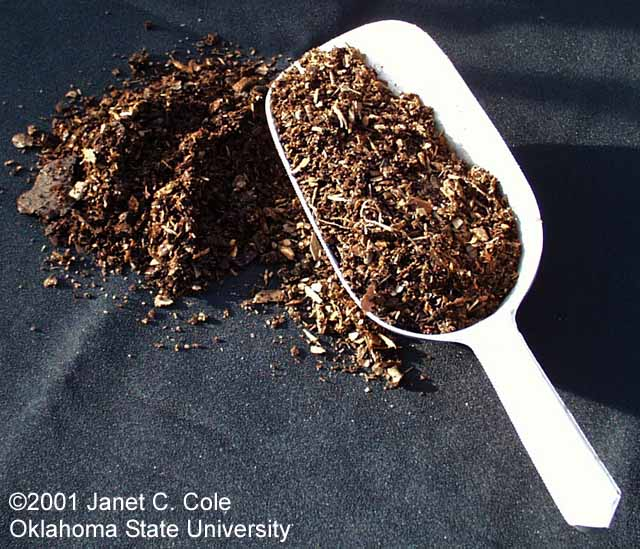 Bow Saw
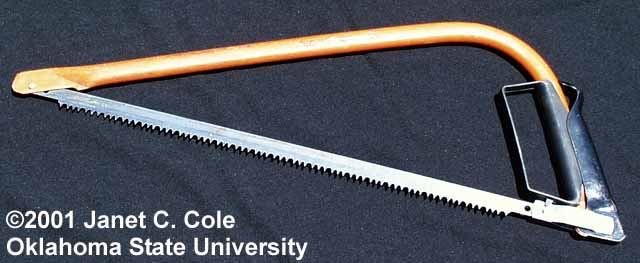 Brick Paver
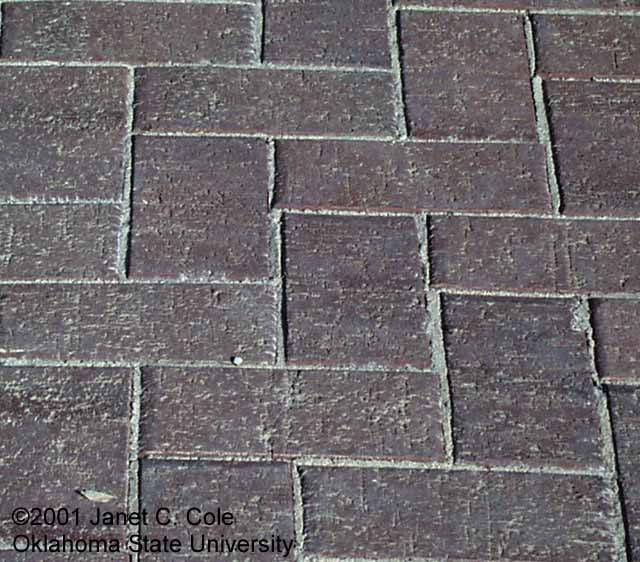 Broadcast (cyclone) Spreader
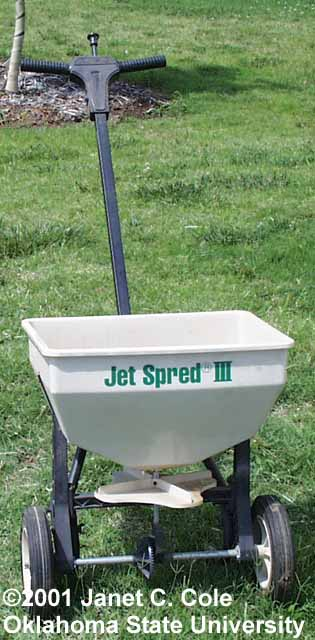 Bulb planter
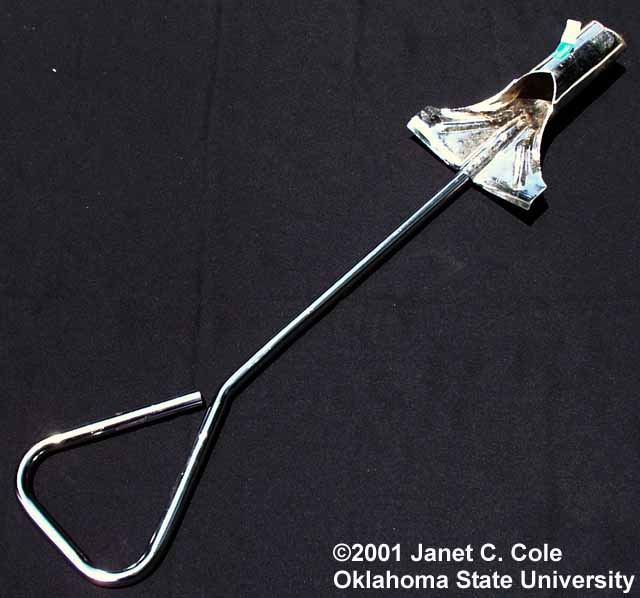 Burlap
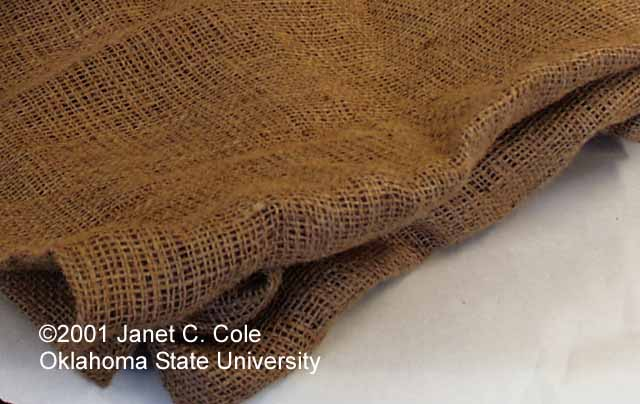 Compressed Air Sprayer
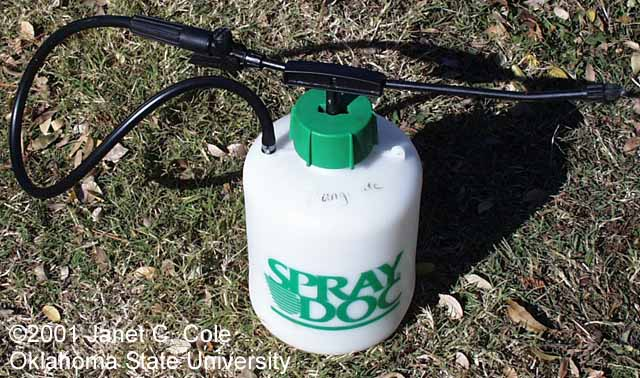 Duster
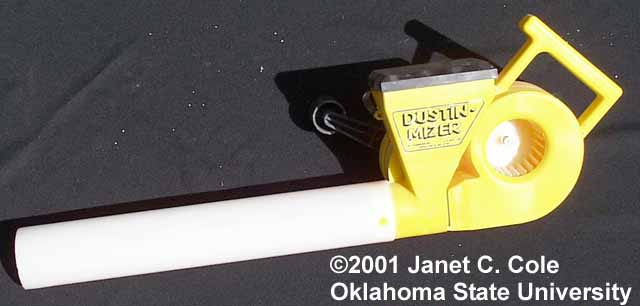 Chain Saw
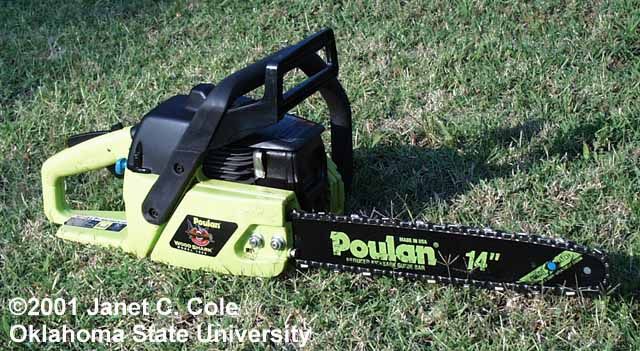 Dust Mask
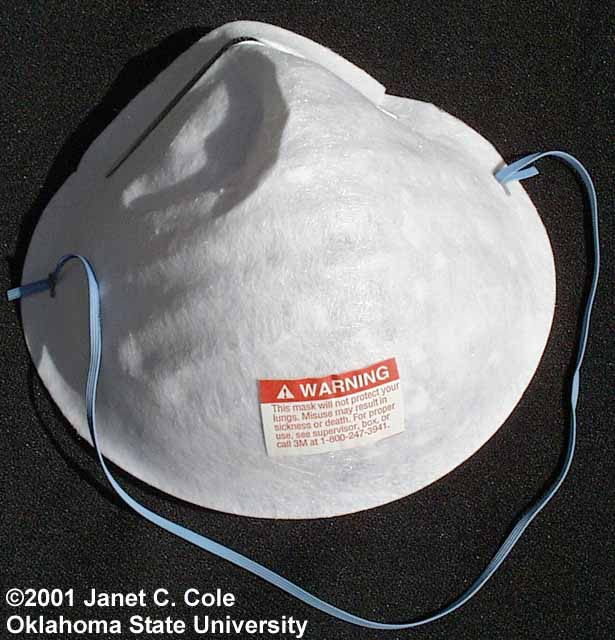 Edger
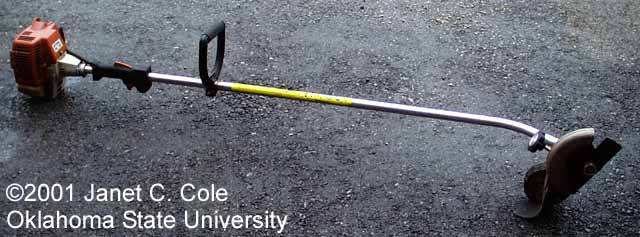 Edging
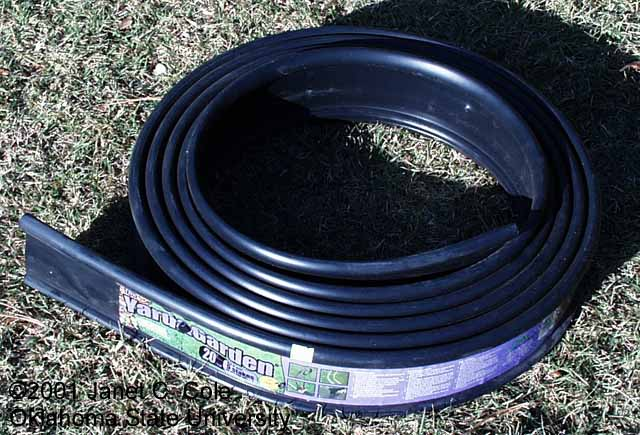 Engineer’s Scale
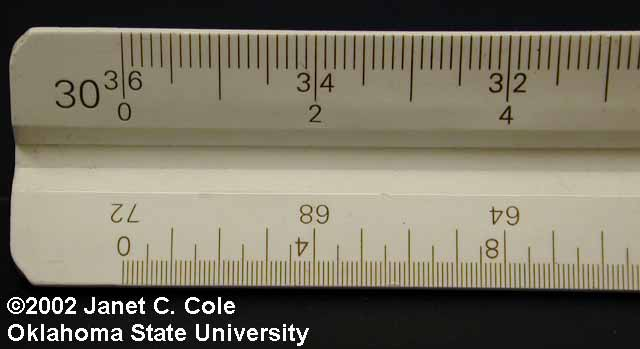 Erosion Netting
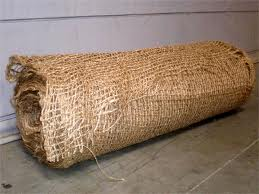 Fertilizer Tablet
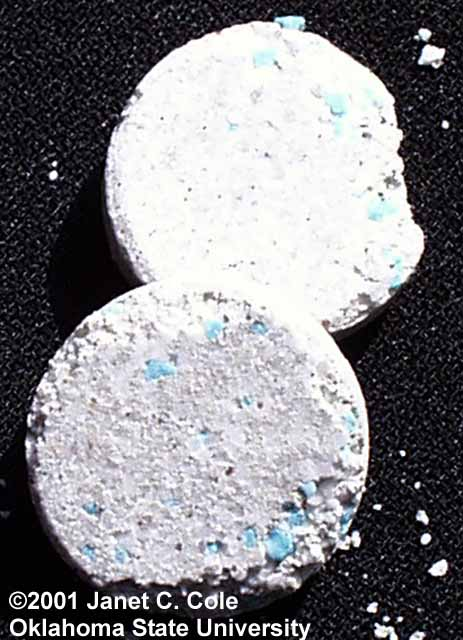 Galvanized Pipe
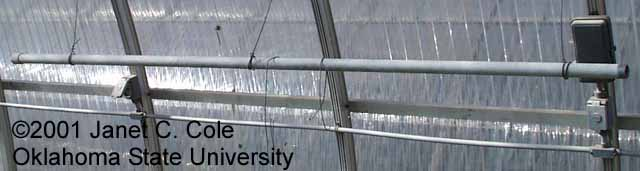 Garden (spading) fork
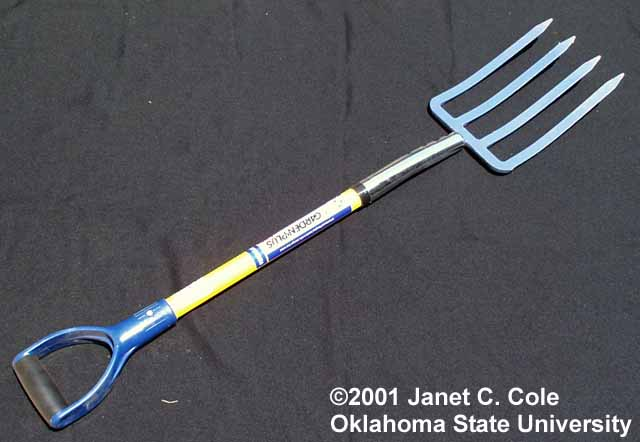 Garden spade
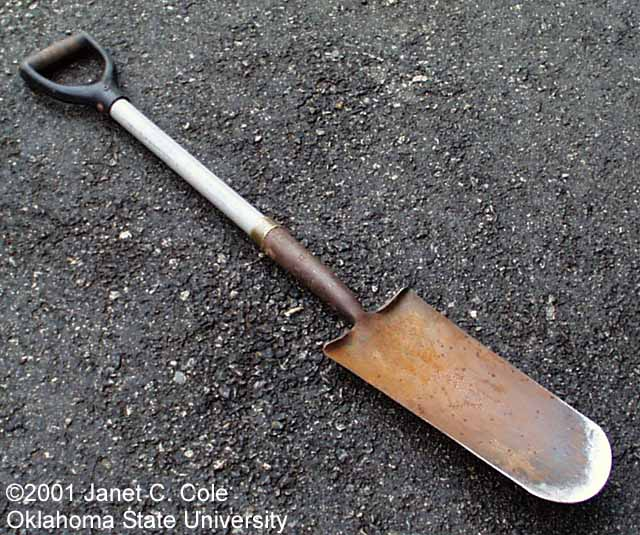 Garden Rake
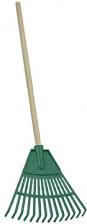 Gas Mask
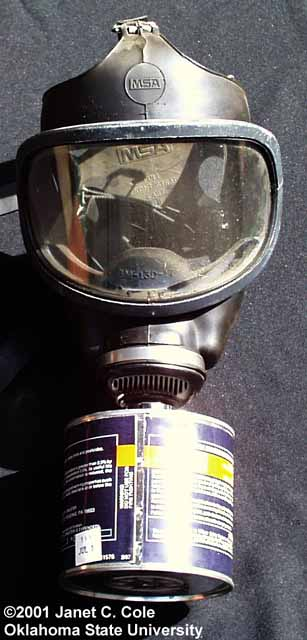 Grafting band
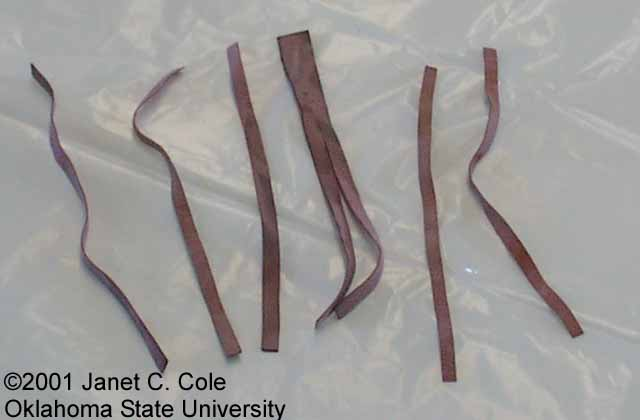 Grading rake (aluminum)
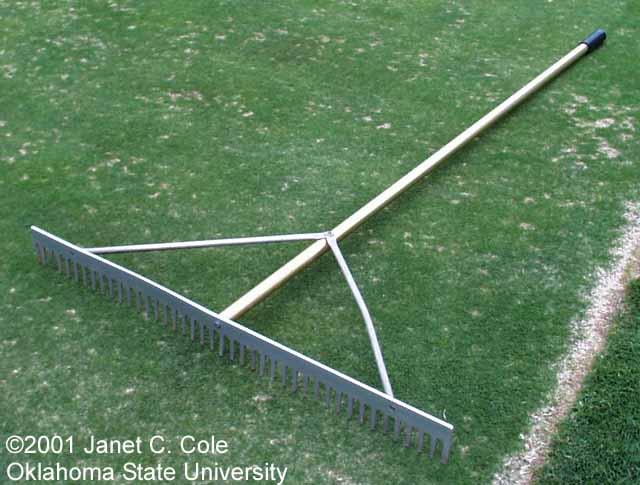 Grafting Tool
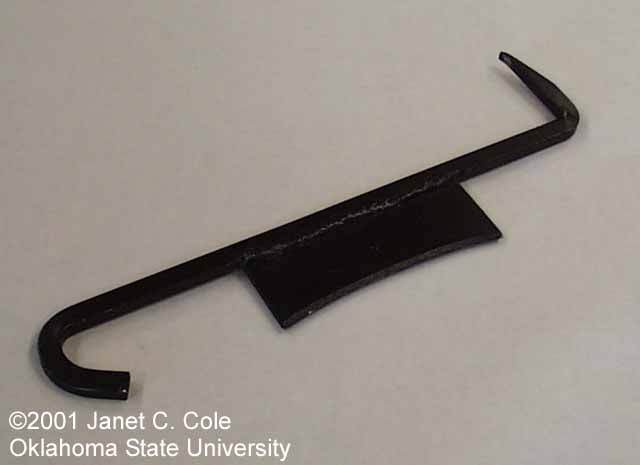 Granular Fertilizer
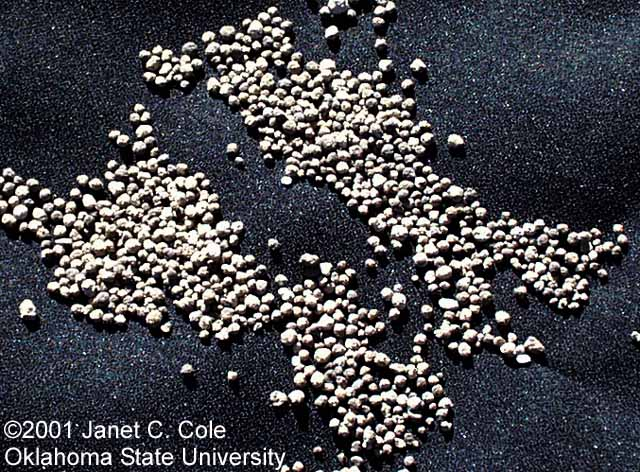 Gravity (drop) spreader
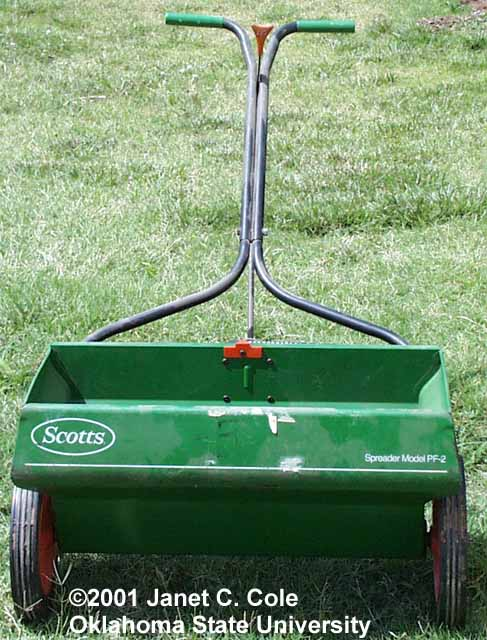 Grass shears
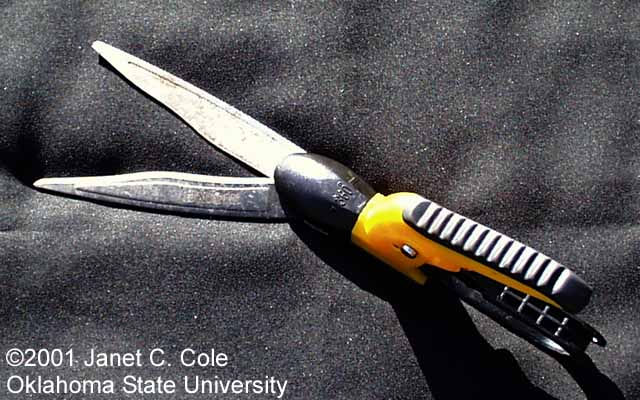 Ground Limestone
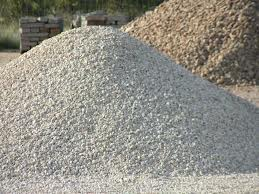 Hedge Shears
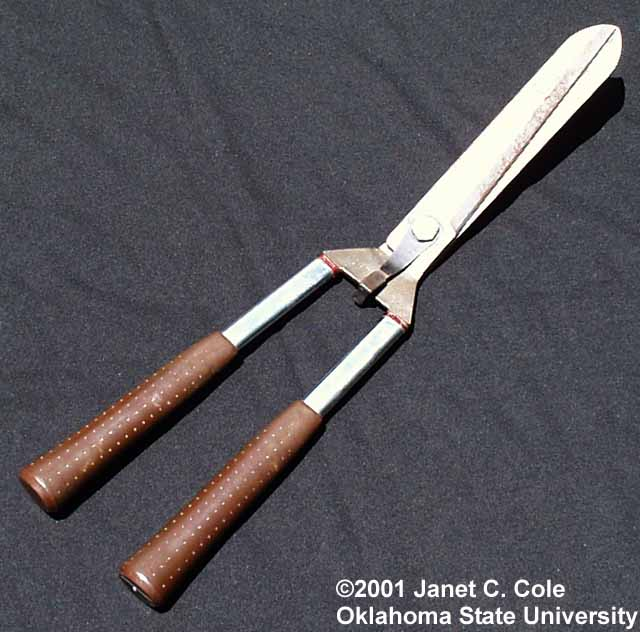 Hoe
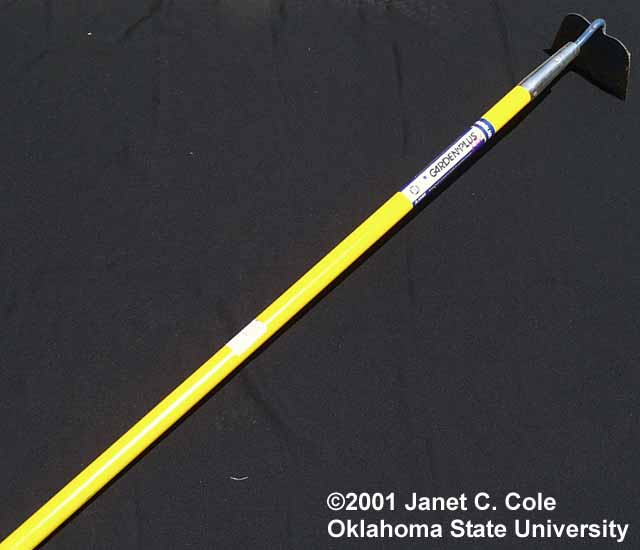 Hook and Blade Pruners
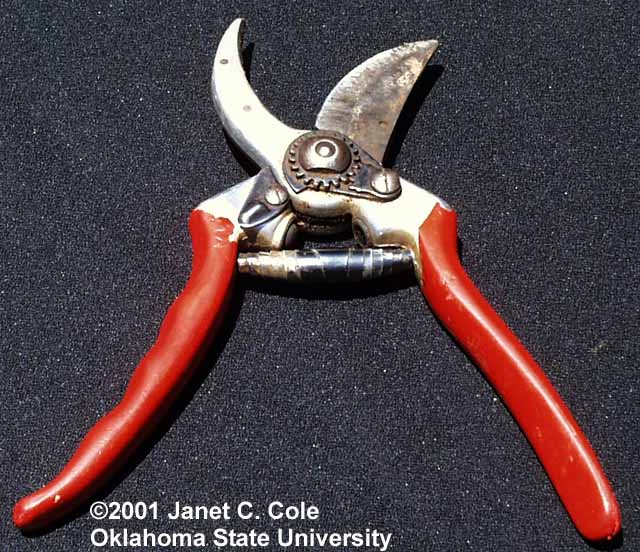 Hose-end repair fitting
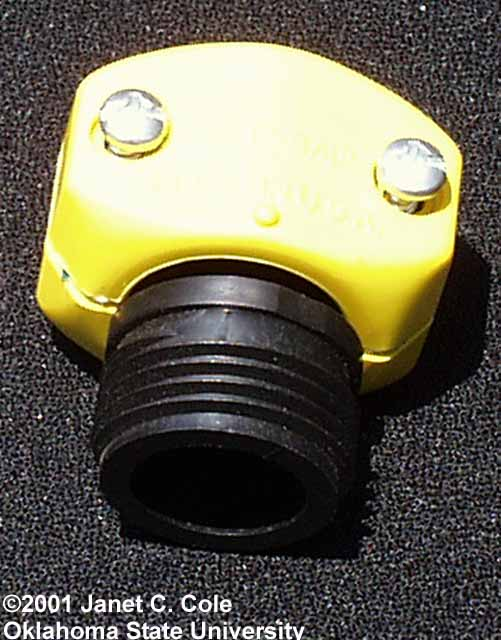 Hose-end Sprayer
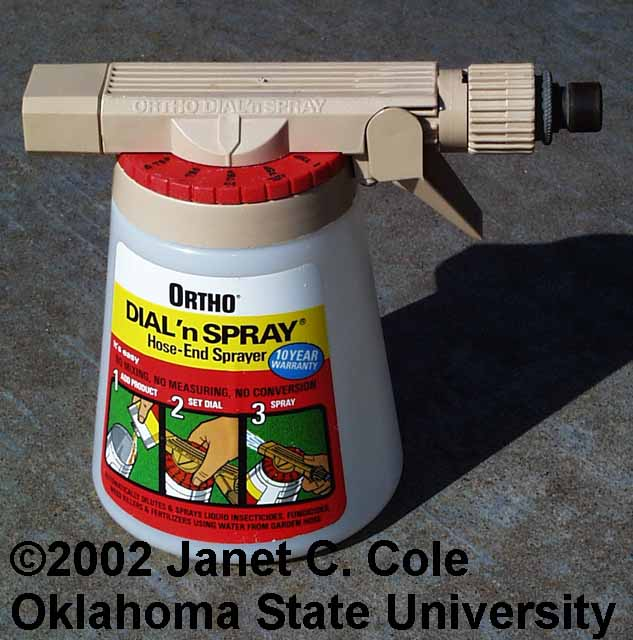 Hose-end Washer
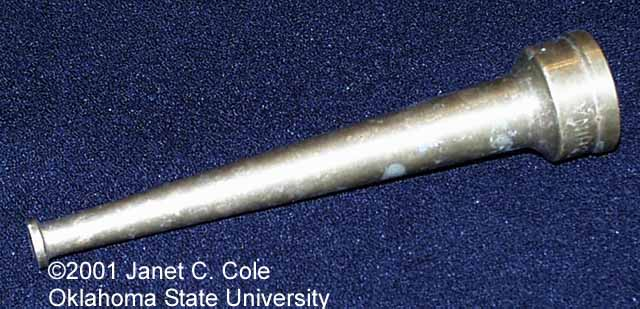 Hose repair coupling
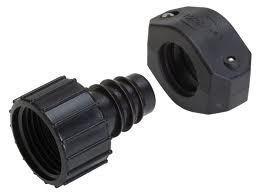 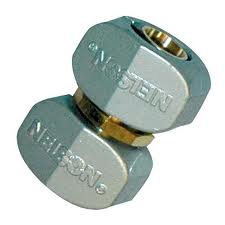 Impulse Sprinkler
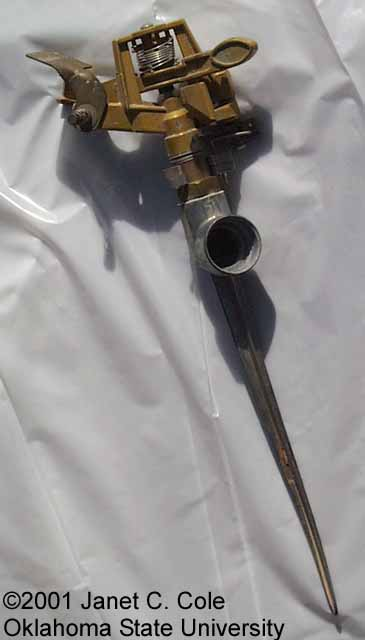 Landscape Fabric
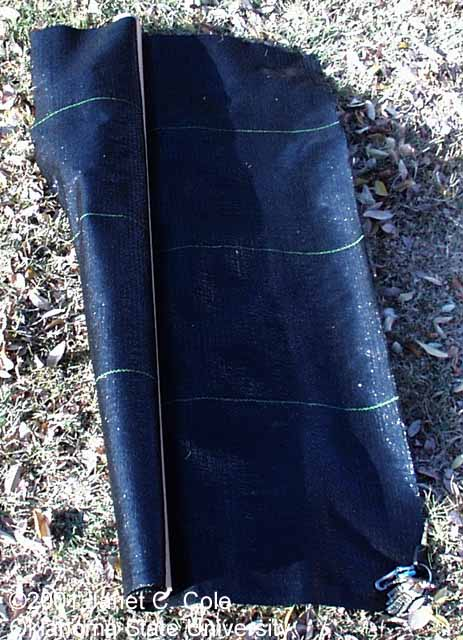 Leaf rake
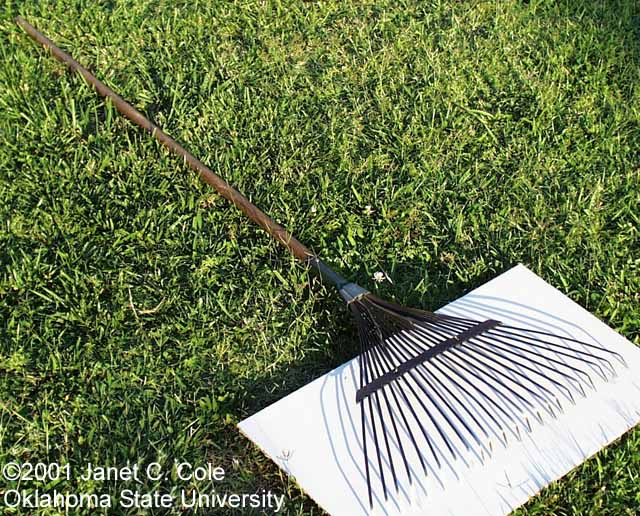 Loppers
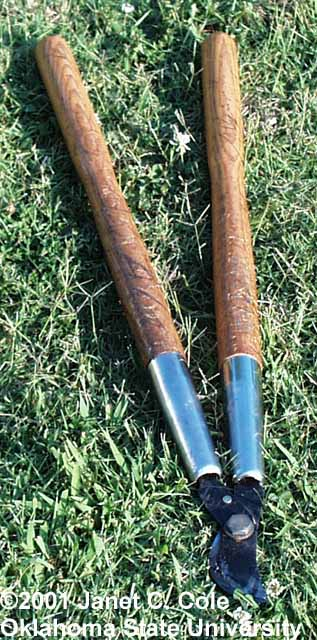 Mattock
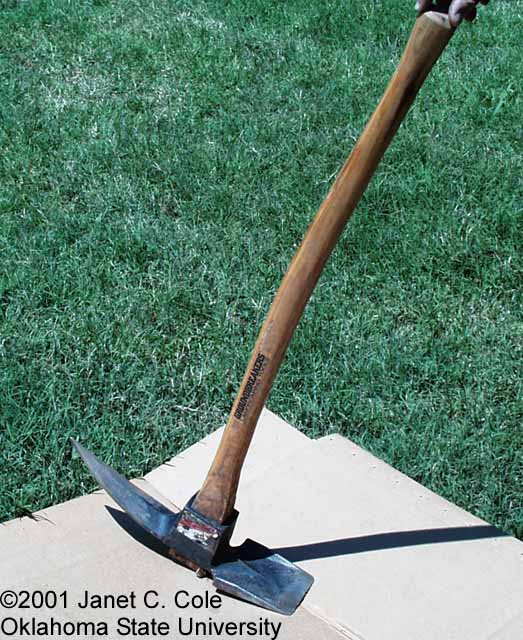 Maul
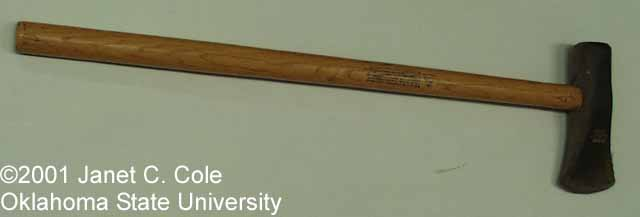 Mist nozzle
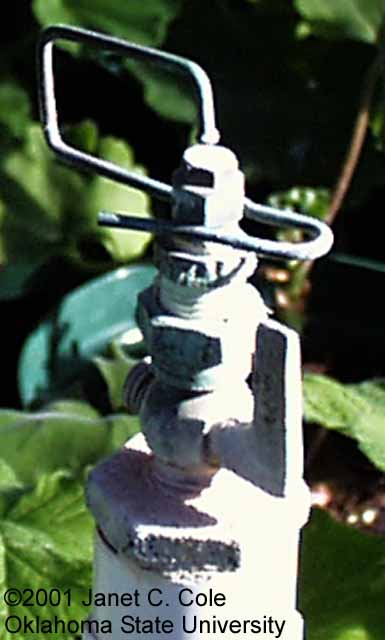 Mower blade balancer
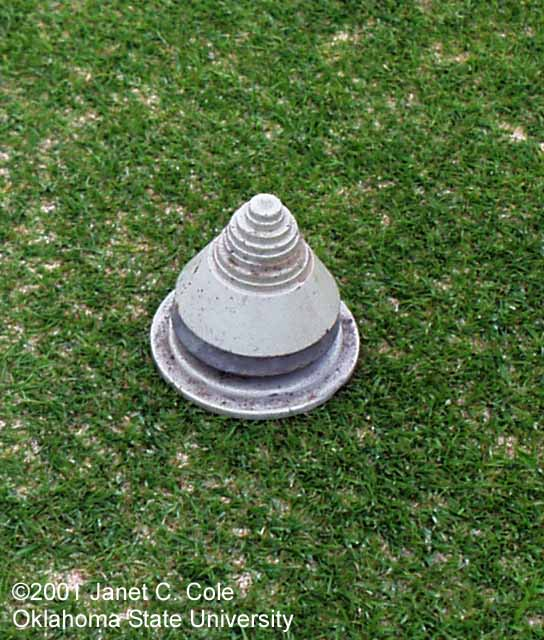 Nursery containers
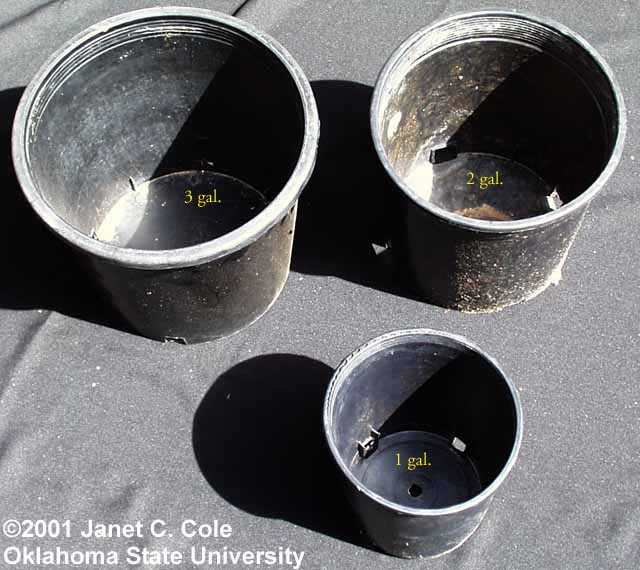 Nursery Spade
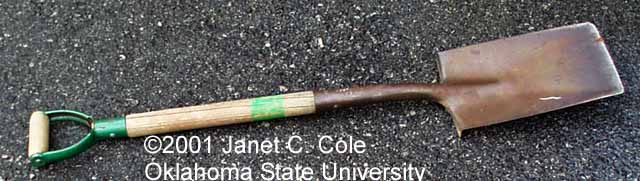 Oscillating Sprinkler
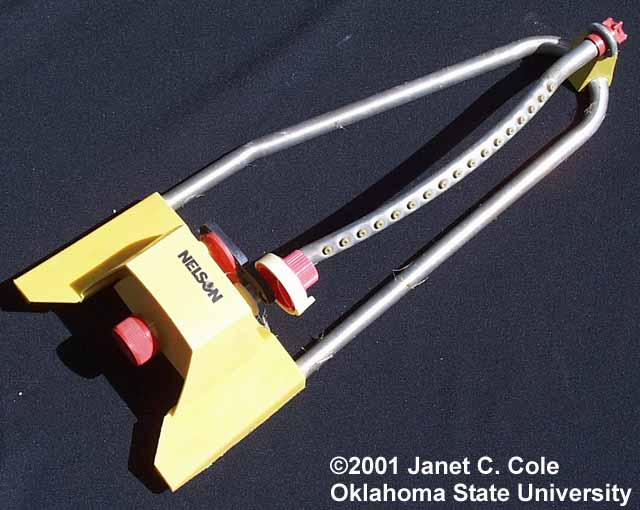 Peat Moss
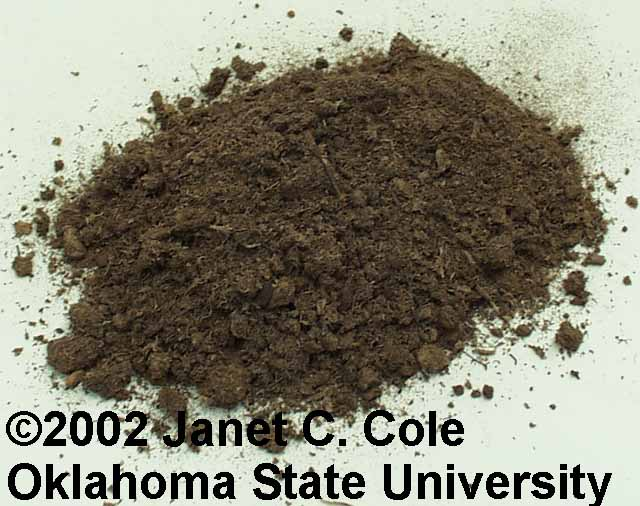 Perlite
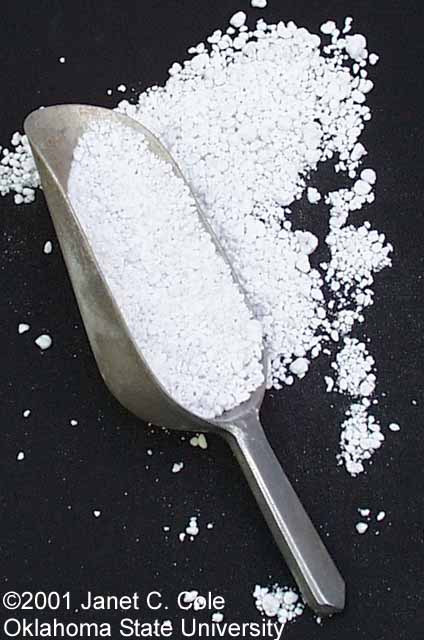 Pick Axe
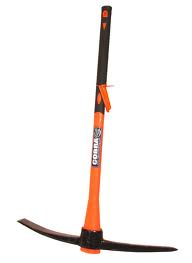 Planting Bar
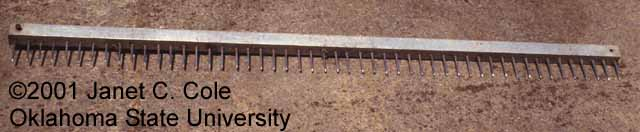 Pole Pruner
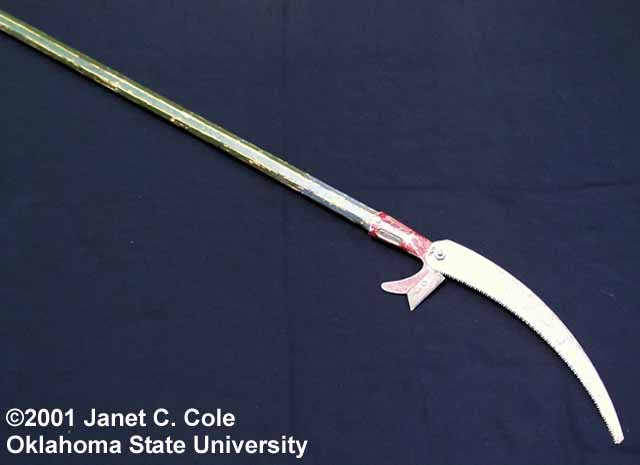 Polyethylene Film
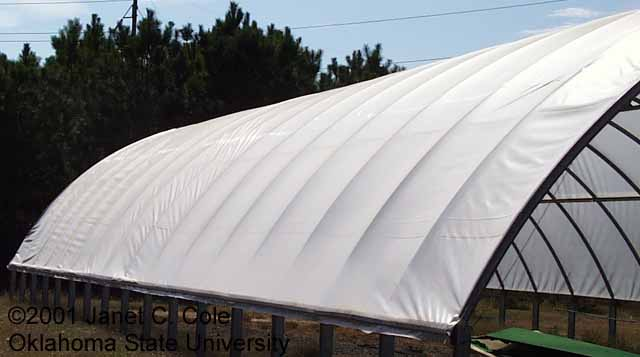 Polyethylene Pipe
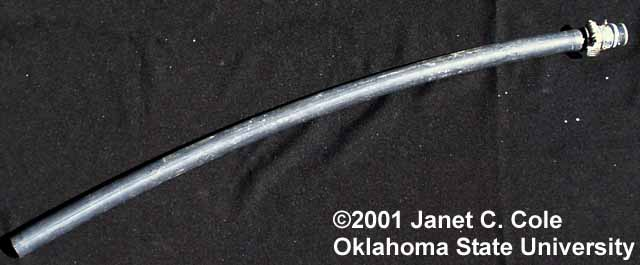 Post-Hole Digger
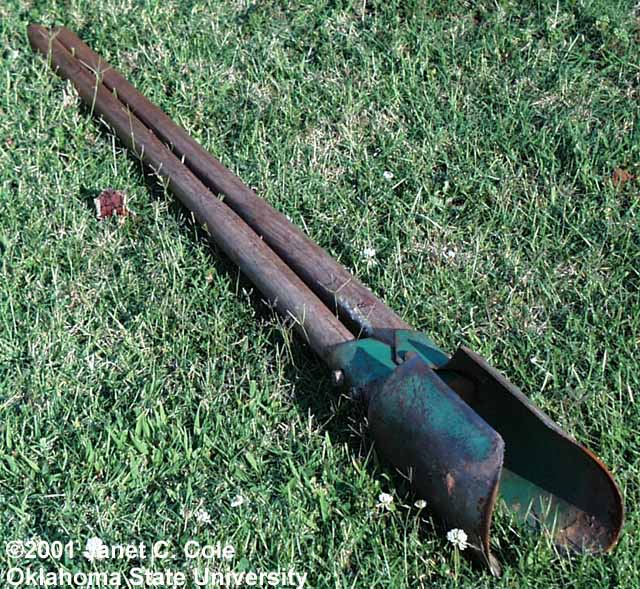 Power Blower
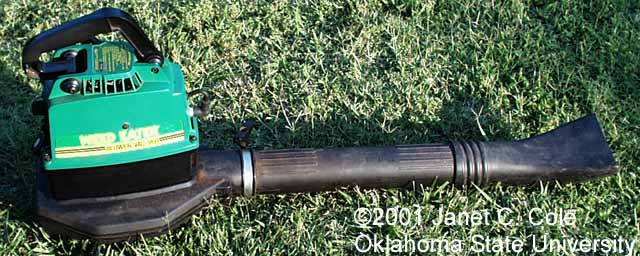 Pruning Saw
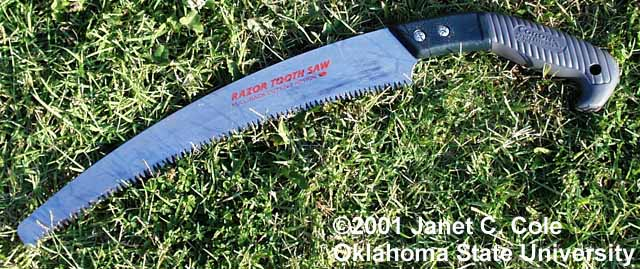 Power Rake
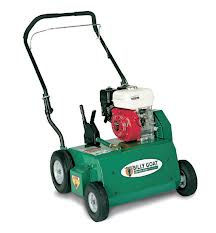 Reel Mower
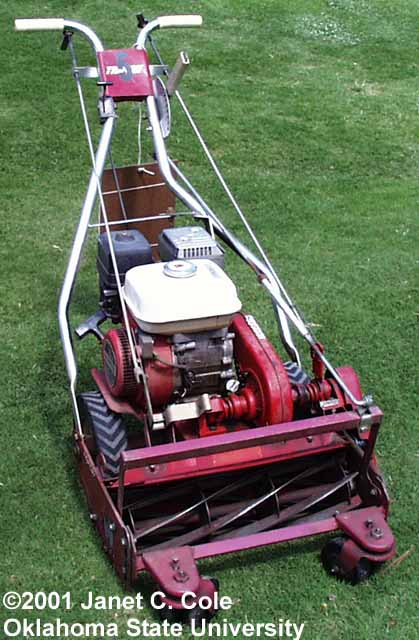 Resin-coated Fertilizer
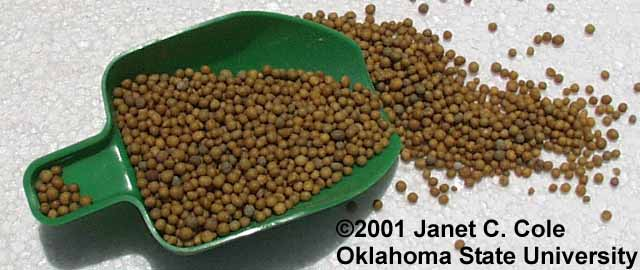 Respirator
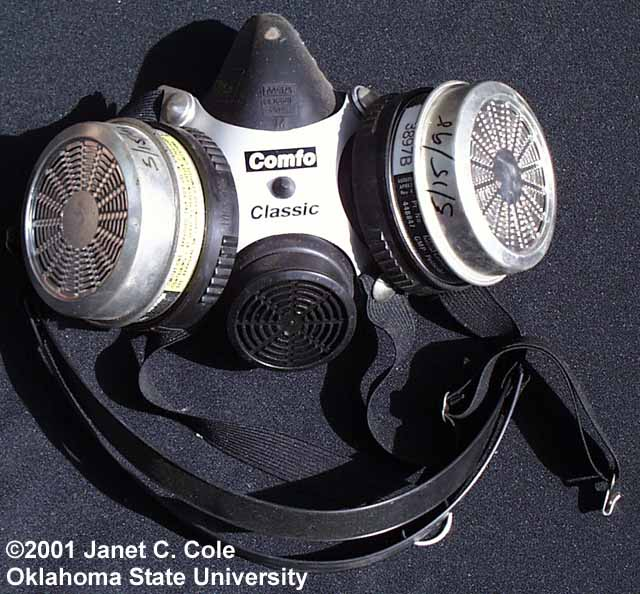 Rotary Mower
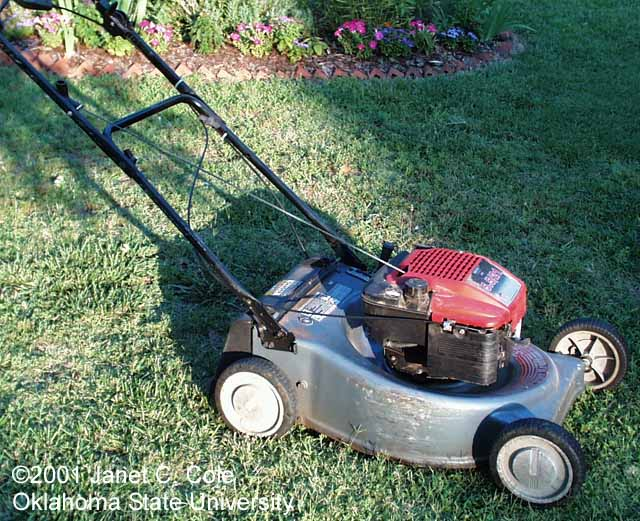 Rototiller
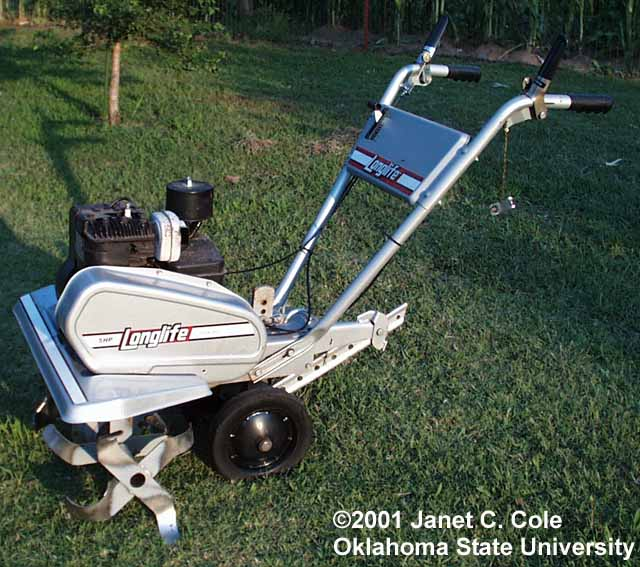 Round point Shovel
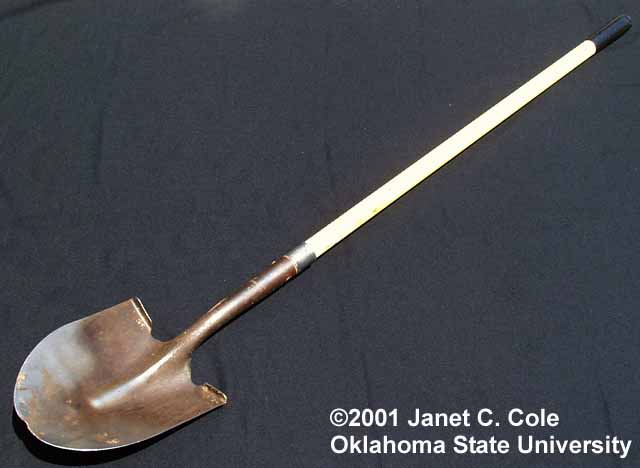 Safety Goggles
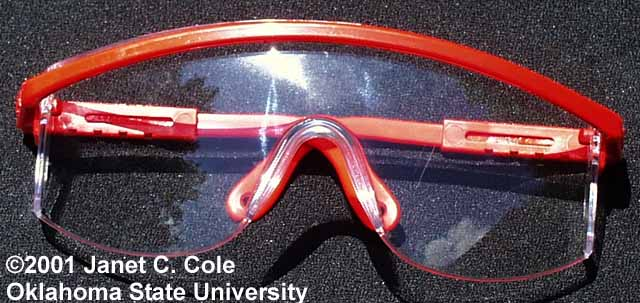 Sand
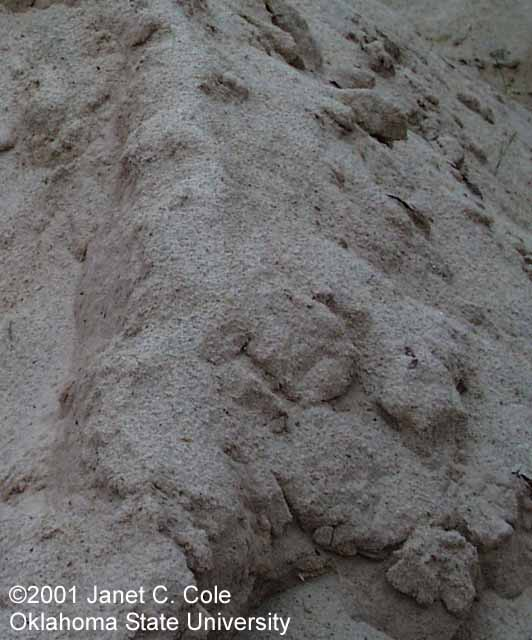 Scoop Shovel
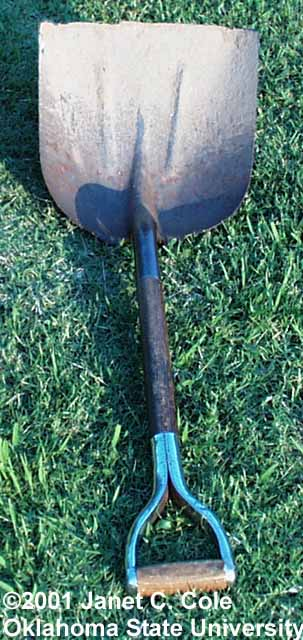 Shade Fabric
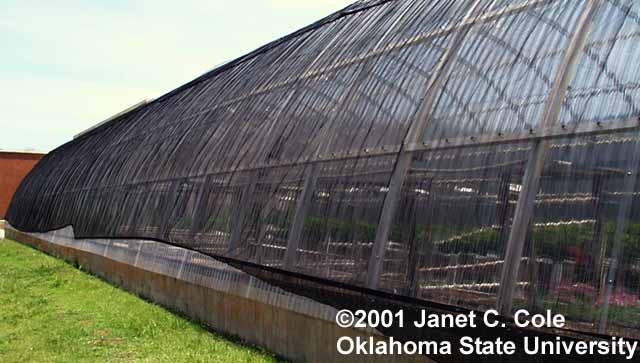 Sharpening Stone
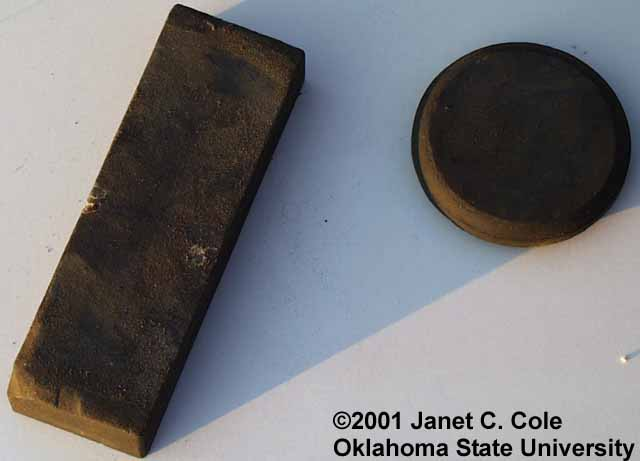 Siphon Proportioner
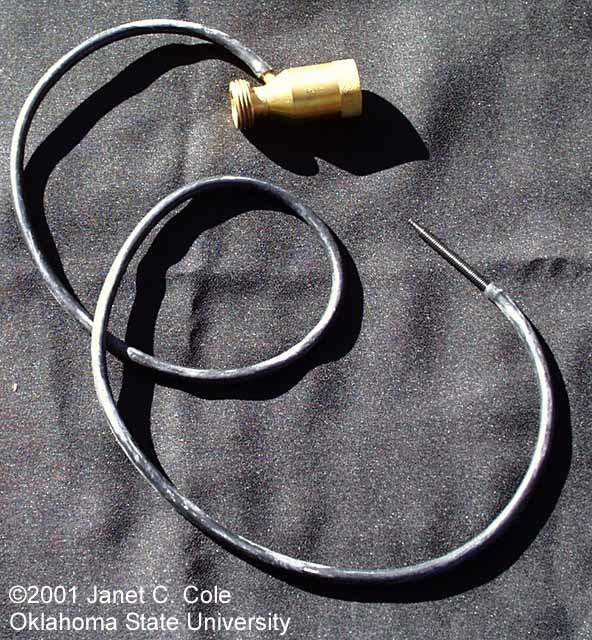 Snow Fence
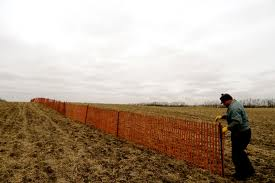 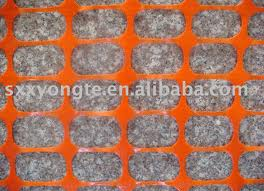 Soaker hose
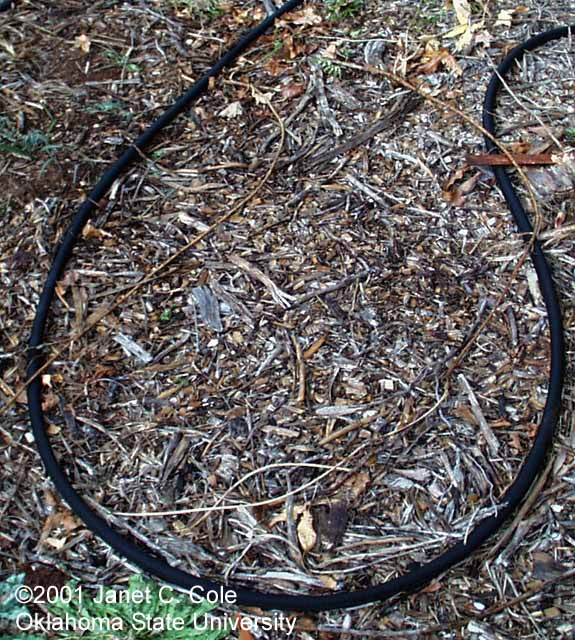 Soil Sampling tube
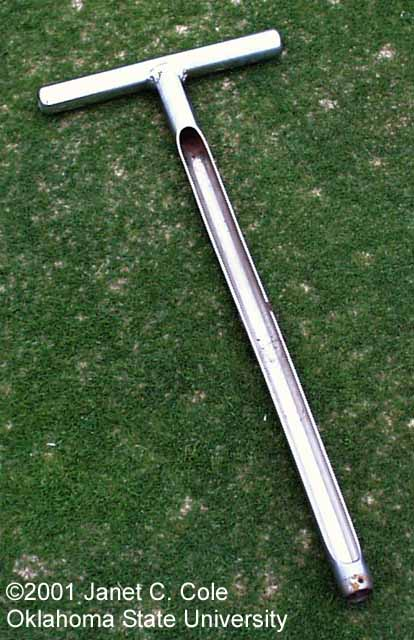 Soil Auger
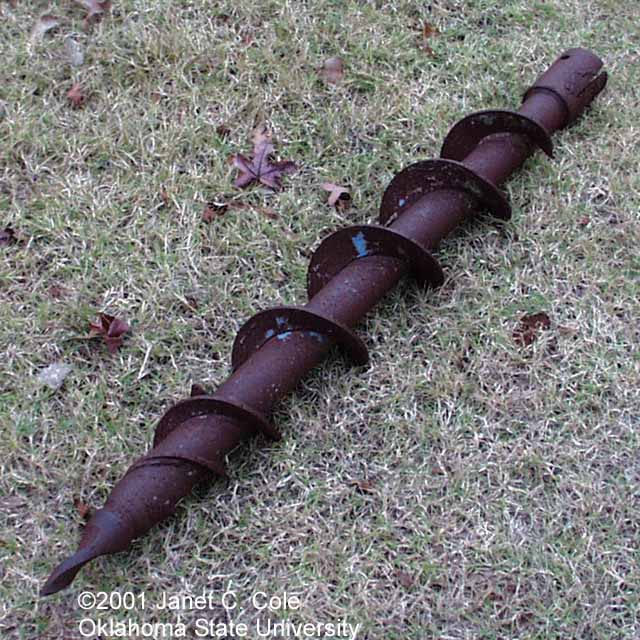 Solenoid Valve
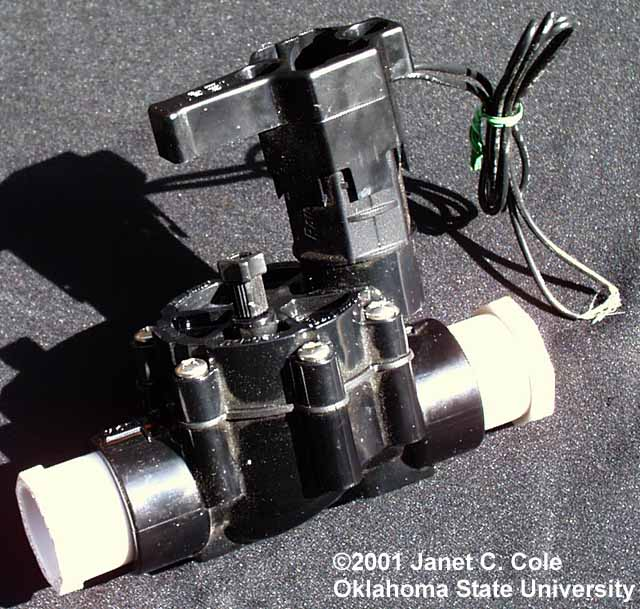 Spark plug gap gauge
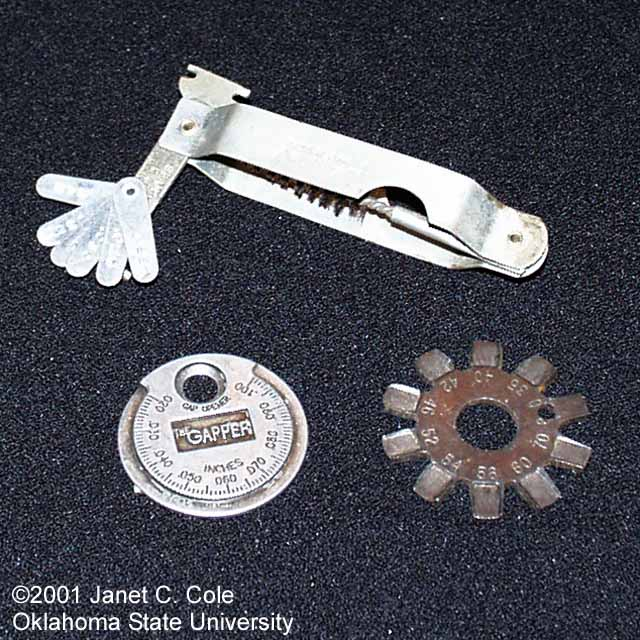 Sphagnum Moss
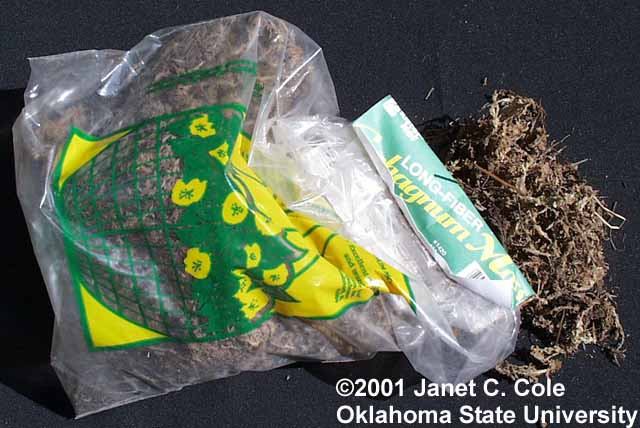 Spray Suit
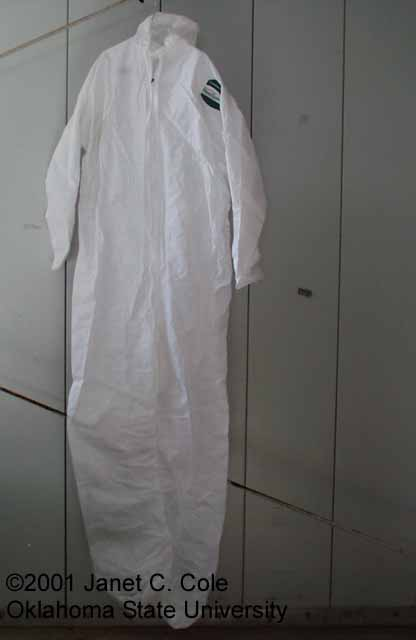 Square point (flat) Shovel
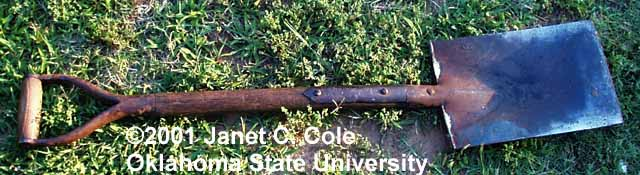 String Trimmer
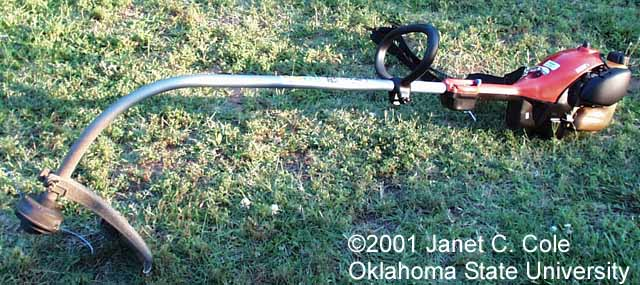 Tape measure
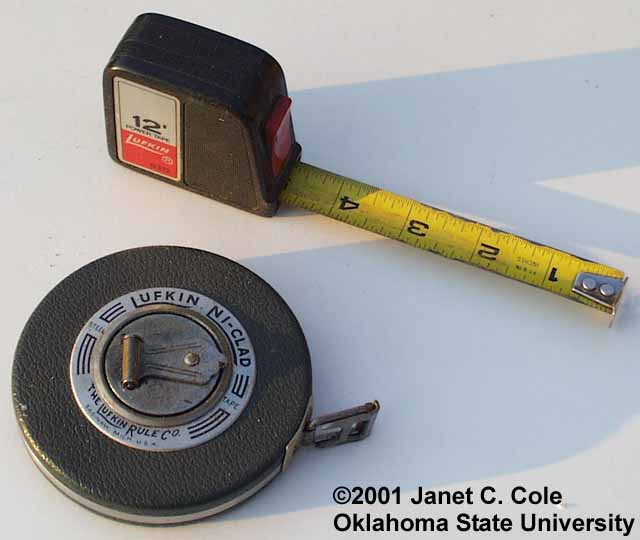 Thatch Rake
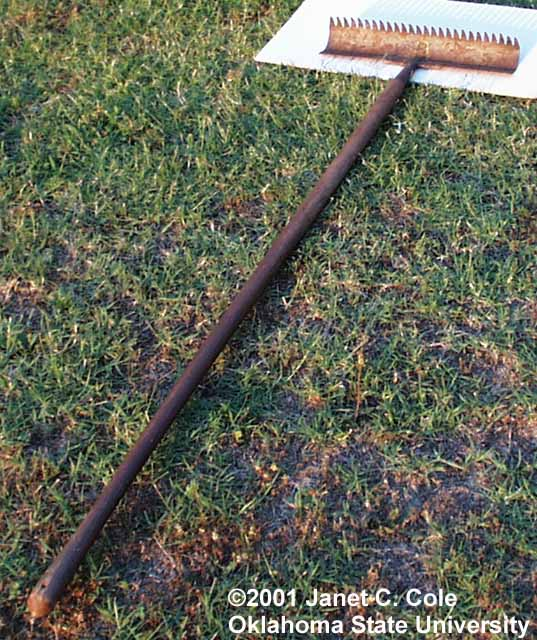 Timeclock
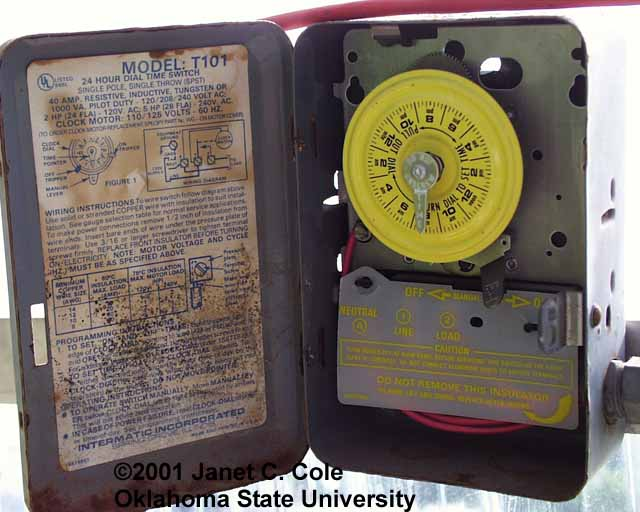 Topsoil
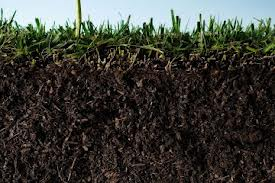 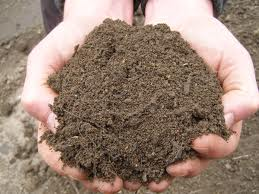 Tree Caliper
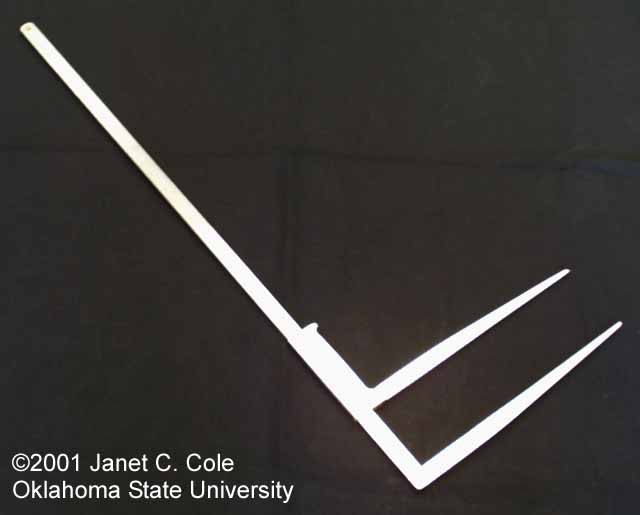 Tree Wrap
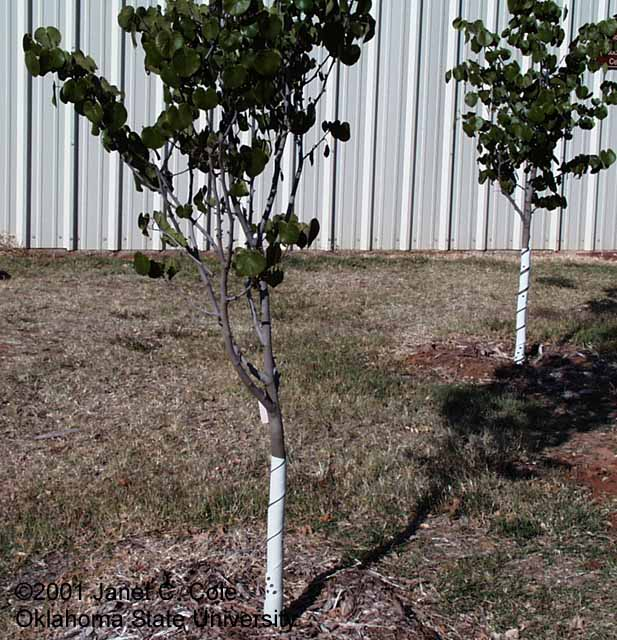 Trowel
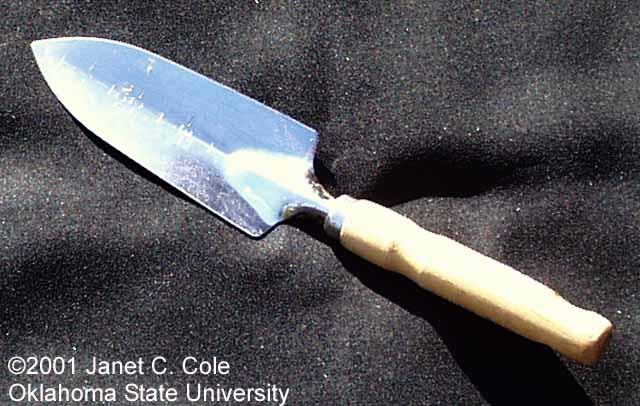 T-Square
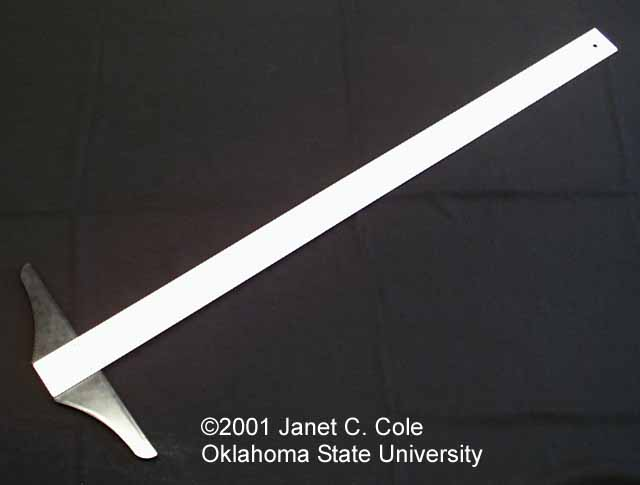 Turf Thatcher
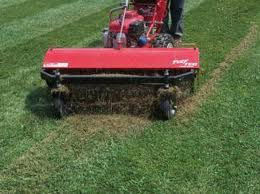 Vermiculite
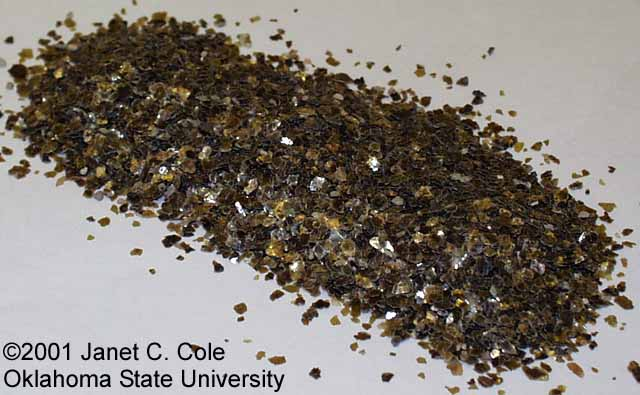 Wire Tree basket
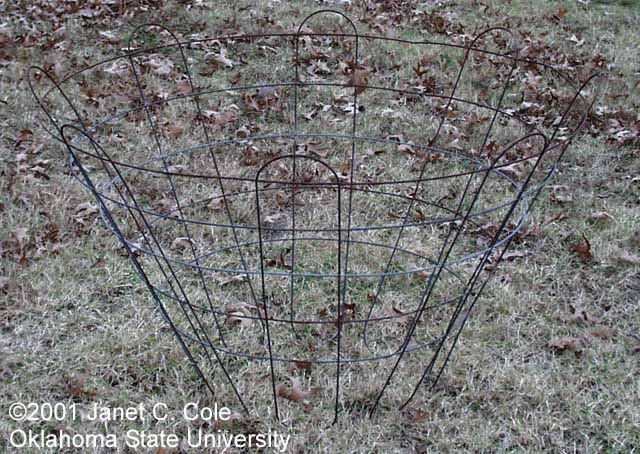 Verticut Mower
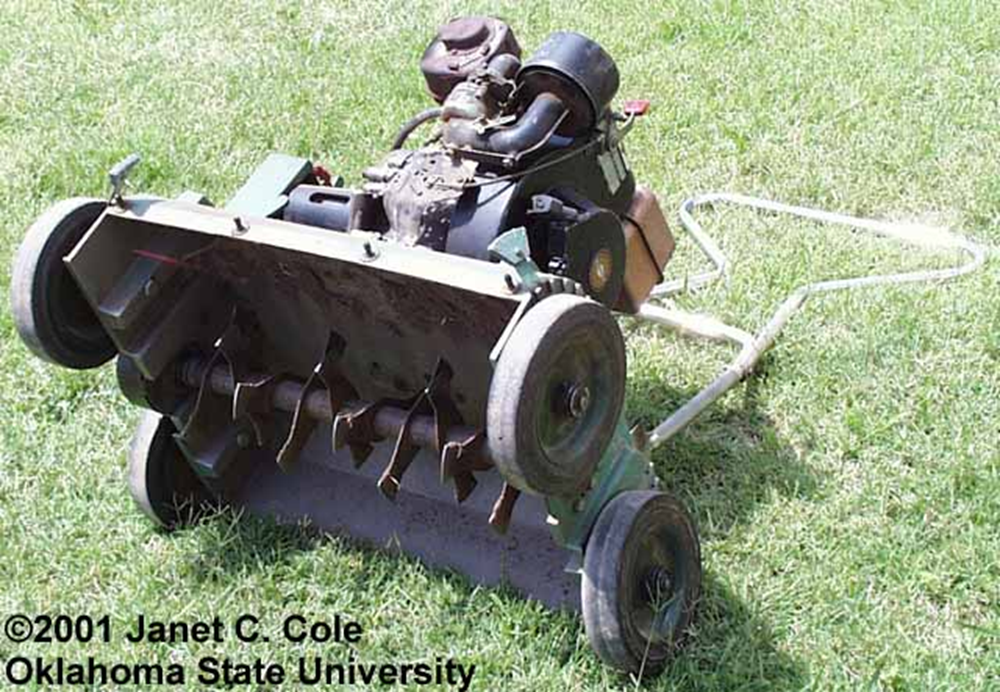 Water Breaker
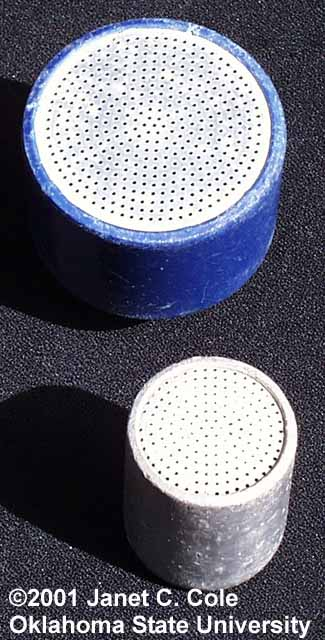 Watering Can
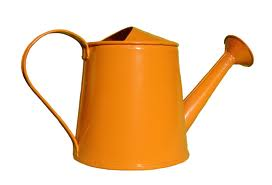